May 2013
May 2013 802.11ak Agenda
Date: 2012-05-14
Authors:
Slide 1
Donald Eastlake 3rd, Huawei Technologies
May 2013
IEEE 802.11ak/GLK:Enhancements For Transit Links Within Bridged Networks
Waikoloa, Big Island, Hawai‘i
13-15 May, 2013

Chair: Donald E. Eastlake 3rd (Huawei)
d3e3e3@gmail.com     +1-508-333-2270
Secretary: ZHUANG Yan (Huawei)
Secretary Pro Tem: Session 1: Mark Hamilton
Mailing list: STDS-802-11-TGAK@listserv.ieee.org
Slide 2
Donald Eastlake 3rd, Huawei Technologies
May 2013
Venue
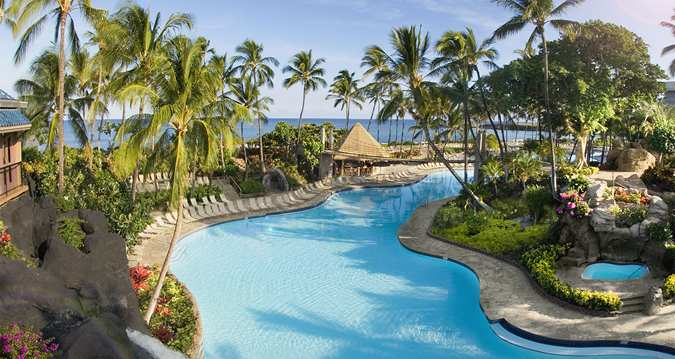 Hilton Waikoloa Village, Big Island, Hawai‘i
Slide 3
Donald Eastlake 3rd, Huawei Technologies
May 2013
Monday, 13 May 2013 10:30-12:30, Kohala 3 Room
Call meeting to Order.
Selection of Secretary Pro Tem
Mark Hamilton volunteered and was appointed for this session
Review of IEEE 802 and 802.11 Policies and Procedures on Intellectual Property, Inappropriate Topics, Etc.
Attendance Recording Reminder
Approval of Agenda
Approved by unanimous consent.
Approval of the Minutes of the 802.11ak Meeting in Orlando, Florida
Moved, to approve 13/375r0, “802.11ak March 2013 Minutes”
Approved by unanimous consent.
Slide 4
Donald Eastlake 3rd, Huawei Technologies
May 2013
Monday, 13 May 2013 10:30-12:30, Kohala 3 Room
Approve Minutes of Teleconferences
Moved to approve
13/424r0, “11ak Telecon Minutes 20130408”
13/442r2, “11ak Telecon Minutes 20130422”
13/492r0, “11ak Telecon Minutes 20130506”
Approved by unanimous consent. [But see correction later in this session]
Presentation and Discussion of Submissions
13/406r4, “P802.1Qbz + P802.11ak Proposed Division of Work”, Norman Finn / Brian Hart (Cisco)
Also announcement slide re 802.1 draft.
See next slide
See minutes for discussion
Slide 5
Donald Eastlake 3rd, Huawei Technologies
May 2013
Draft 1.0 of P802.1Qbz
Draft 1.0 of P802.1Qbz will be available, today, on the 802.1 web site at:

http://www.ieee802.org/1/files/private/bz-drafts/d1/802-1Qbz-d1-0.pdf
Slide 6
Donald Eastlake 3rd, Huawei Technologies
May 2013
Monday, 13 May 2013 10:30-12:30, Kohala 3 Room
Presentation and Discussion of Submissions
13/406r4, “P802.1Qbz + P802.11ak Proposed Division of Work”, Norman Finn / Brian Hart (Cisco)
Continued …
13/526r0, “Sub-Setting”, Donald Eastlake (Huawei)
For discussion, see minutes.
Discussion of agenda for joint AK/ARC meeting tomorrow
There was interest expressed in discussing the following at the joint meeting tomorrow
AK Teleconferences
13/406r4
13/479r0
Slide 7
Donald Eastlake 3rd, Huawei Technologies
May 2013
Monday, 13 May 2013 10:30-12:30, Kohala 3 Room
Correction to approval of the minutes:
13/442r2 should have been 13/445r0. [content is the same but the title is incorrect in 442r2]
Approved by unanimous consent
Recess at 12:00 until 10:30 Tuesday
Slide 8
Donald Eastlake 3rd, Huawei Technologies
Participants, Patents, and Duty to Inform
May 2013
All participants in this meeting have certain obligations under the IEEE-SA Patent Policy.  Participants: 
“Shall inform the IEEE (or cause the IEEE to be informed)” of the identity of each “holder of any potential Essential Patent Claims of which they are personally aware” if the claims are owned or controlled by the participant or the entity the participant is from, employed by, or otherwise represents
“Personal awareness” means that the participant “is personally aware that the holder may have a potential Essential Patent Claim,” even if the participant is not personally aware of the specific patents or patent claims
“Should inform the IEEE (or cause the IEEE to be informed)” of the identity of “any other holders of such potential Essential Patent Claims” (that is, third parties that are not affiliated with the participant, with the participant’s employer, or with anyone else that the participant is from or otherwise represents)
The above does not apply if the patent claim is already the subject of an Accepted Letter of Assurance that applies to the proposed standard(s) under consideration by this group
		Quoted text excerpted from IEEE-SA Standards Board Bylaws subclause 6.2
Early identification of holders of potential Essential Patent Claims is strongly encouraged
No duty to perform a patent search
Slide 9
Donald Eastlake 3rd, Huawei Technologies
Patent Related Links
May 2013
All participants should be familiar with their obligations under the IEEE-SA Policies & Procedures for standards development.
	Patent Policy is stated in these sources:
		IEEE-SA Standards Boards Bylaws
		http://standards.ieee.org/guides/bylaws/sect6-7.html#6 
		IEEE-SA Standards Board Operations Manual
		http://standards.ieee.org/guides/opman/sect6.html#6.3 
		Material about the patent policy is available at 
		http://standards.ieee.org/board/pat/pat-material.html
If you have questions, contact the IEEE-SA Standards Board Patent Committee Administrator at patcom@ieee.org or visit http://standards.ieee.org/board/pat/index.html

This slide set is available at http://standards.ieee.org/board/pat/pat-slideset.ppt
Slide 10
Donald Eastlake 3rd, Huawei Technologies
Call for Potentially Essential Patents
May 2013
If anyone in this meeting is personally aware of the holder of any patent claims that are potentially essential to implementation of the proposed standard(s) under consideration by this group and that are not already the subject of an Accepted Letter of Assurance: 
Either speak up now or
Provide the chair of this group with the identity of the holder(s) of any and all such claims as soon as possible or
Cause an LOA to be submitted
Slide 11
Donald Eastlake 3rd, Huawei Technologies
May 2013
Other Documents and WebPages to Review
Please review the documents at the following links:-  IEEE Patent Policy - http://standards.ieee.org/board/pat/pat-slideset.ppt-  Patent FAQ - http://standards.ieee.org/board/pat/faq.pdf-  LoA Form - http://standards.ieee.org/board/pat/loa.pdf-  Affiliation FAQ -http://standards.ieee.org/faqs/affiliationFAQ.html
	-  Anti-Trust FAQ - http://standards.ieee.org/resources/antitrust-guidelines.pdf-  Ethics - http://www.ieee.org/portal/cms_docs/about/CoE_poster.pdf-  IEEE 802.11 Working Group OM - https://mentor.ieee.org/802.11/dcn/09/11-09-0002-04-0000-802-11-operations-manual.doc 
New 802 WG P&P: https://mentor.ieee.org/802-ec/dcn/09/ec-09-0007-02-00EC-draft-lmsc-wg-p-p.pdf
New 802 LMSC P&P:https://mentor.ieee.org/802-ec/dcn/09/ec-09-0005-02-00EC-draft-revised-lmsc-p-p-for-wg-p-p-ballot.pdf
New 802 LMSC OM: https://mentor.ieee.org/802-ec/dcn/09/ec-09-0006-02-00EC-draft-revision-of-the-lmsc-om-for-wg-p-p.pdf
Slide 12
Donald Eastlake 3rd, Huawei Technologies
Other Guidelines for IEEE WG Meetings
May 2013
All IEEE-SA standards meetings shall be conducted in compliance with all applicable laws, including antitrust and competition laws. 
Don’t discuss the interpretation, validity, or essentiality of patents/patent claims. 
Don’t discuss specific license rates, terms, or conditions.
Relative costs, including licensing costs of essential patent claims, of different technical approaches may be discussed in standards development meetings. 
Technical considerations remain primary focus
Don’t discuss or engage in the fixing of product prices, allocation of customers, or division of sales markets.
Don’t discuss the status or substance of ongoing or threatened litigation.
Don’t be silent if inappropriate topics are discussed … do formally object.
---------------------------------------------------------------   
See IEEE-SA Standards Board Operations Manual, clause 5.3.10 and “Promoting Competition and Innovation: What You Need to Know about the IEEE Standards Association's Antitrust and Competition Policy” for more details.
Slide 13
Donald Eastlake 3rd, Huawei Technologies
May 2013
Tuesday, 14 May 2013,10:30-12:30, Kohala 3 Room
Joint with ARC
Call Joint Meeting to Order
Selection of Secretary
Steve Pope (unaffiliated) volunteer
IPR and Attendance Recording Reminder
Presentation and Discussion
AK Teleconferences
Moved, to authorize 1-hour teleconferences through the July 2013 802 Plenary meeting on Monday, June 3rd, June 17th, and July 1st, at 5pm Eastern US time. Calls to be joint with the corresponding 802.1Qbz Group if mutually convenient.
Approved by unanimous consent.
Slide 14
Donald Eastlake 3rd, Huawei Technologies
May 2013
Tuesday, 14 May 2013,10:30-12:30, Kohala 3 Room
Presentation and Discussion (cont.)
13/406r4 – no presenter present.
13/479r0, “Portal diagram with DS using bridged network”, Mark Hamilton (Spectralink)
13/115r4, “Considerations on AP Architectural models”, Mark Hamilton (Spectralink)
Adjourn sine die
Slide 15
Donald Eastlake 3rd, Huawei Technologies
May 2013
[Reference Information]
802.11ak PAR and Five Criterion
12/1207r1, “802.11 GLK Draft PAR”
12/1208r0, “802.11 GLK Draft 5C”
Slide 16
Donald Eastlake 3rd, Huawei Technologies